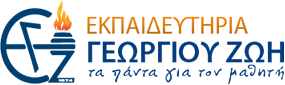 Μάθημα ΓΑΛΛΙΚΑ
Το Στρασβούργο
Bonjour les enfants!!!

Bienvenue!
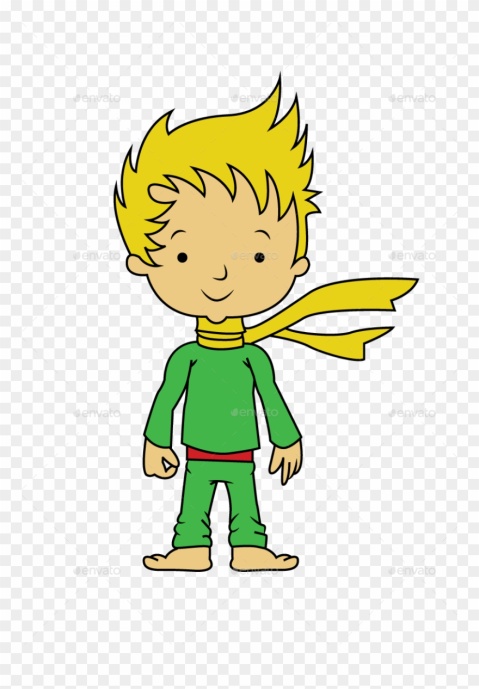 To πάρκο του Μικρού Πρίγκιπα είναι στην Αλσατία.
Η πρωτεύουσα αυτής της περιοχής είναι το Στρασβούργο!
Δεν έχω ιδέα!
Ας ρωτήσουμε τα παιδιά!
Οβελίξ,
Μήπως ξέρεις πού είναι το Στρασβούργο;
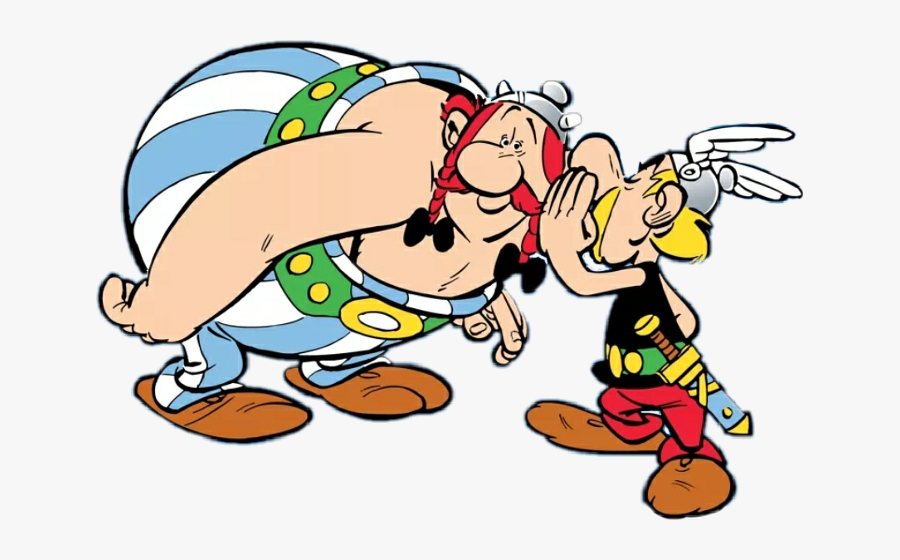 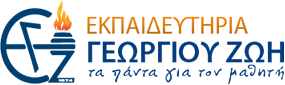 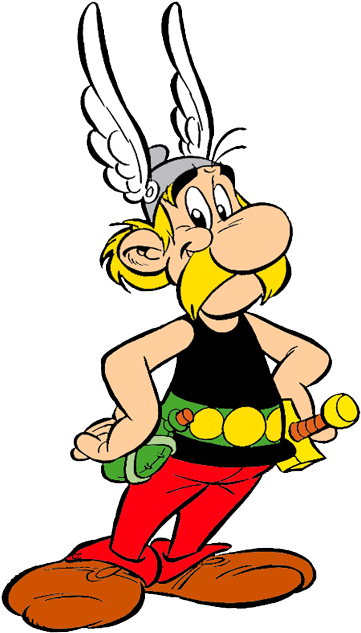 Το Στρασβούργο είναι



A: Στη Γερμανία


B: Στη Γαλλία
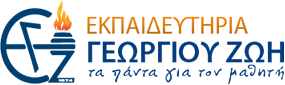 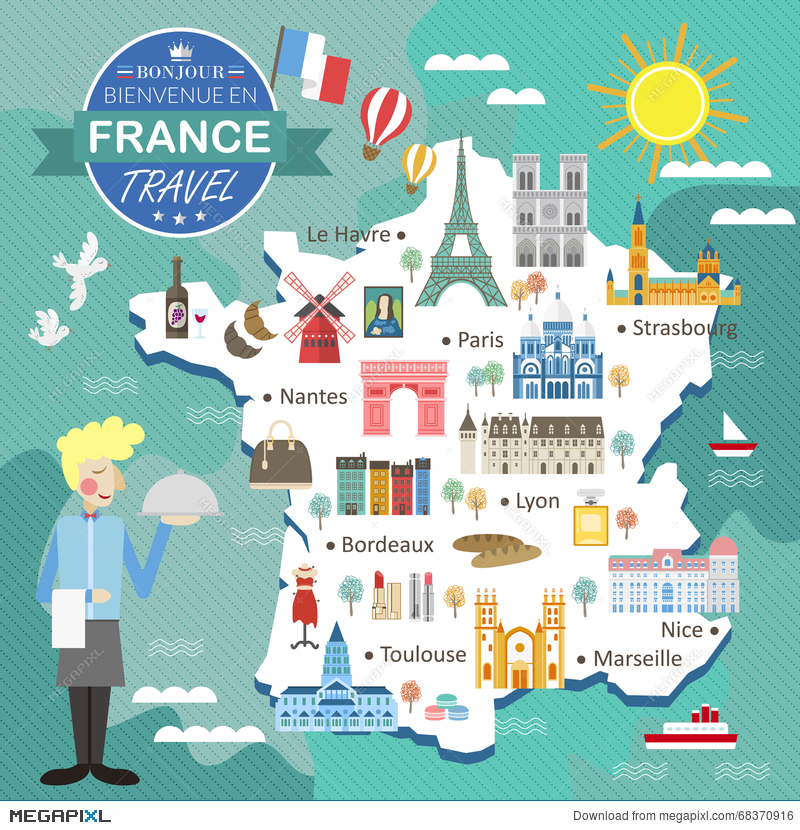 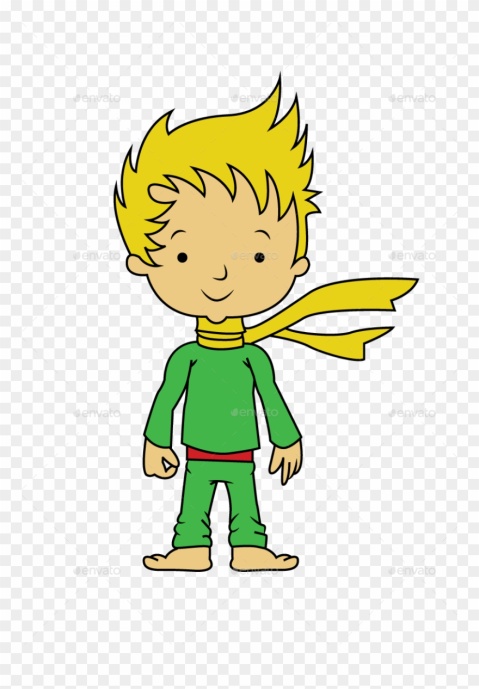 Μπορείτε να βρείτε πού είναι το Στρασβούργο στο χάρτη;
Μια βόλτα στο όμορφο Στρασβούργο
Vous êtes prêts?
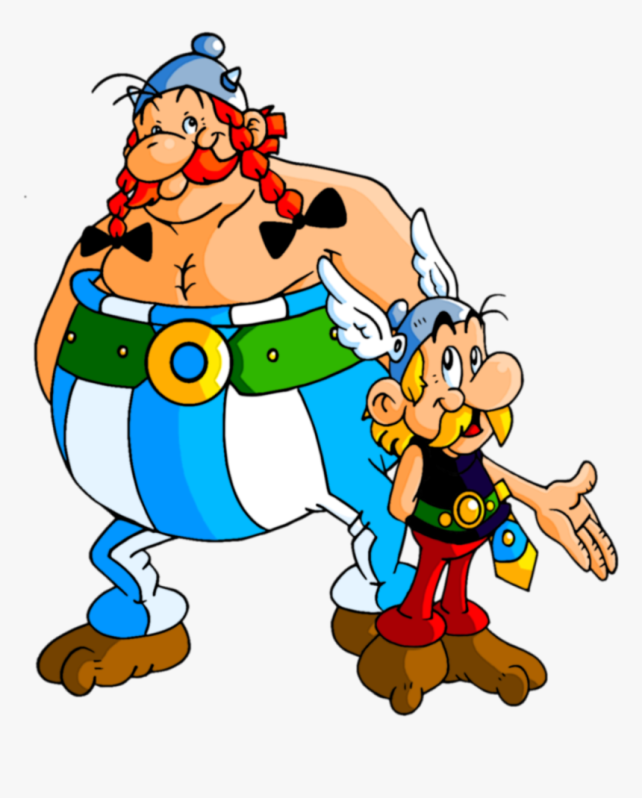 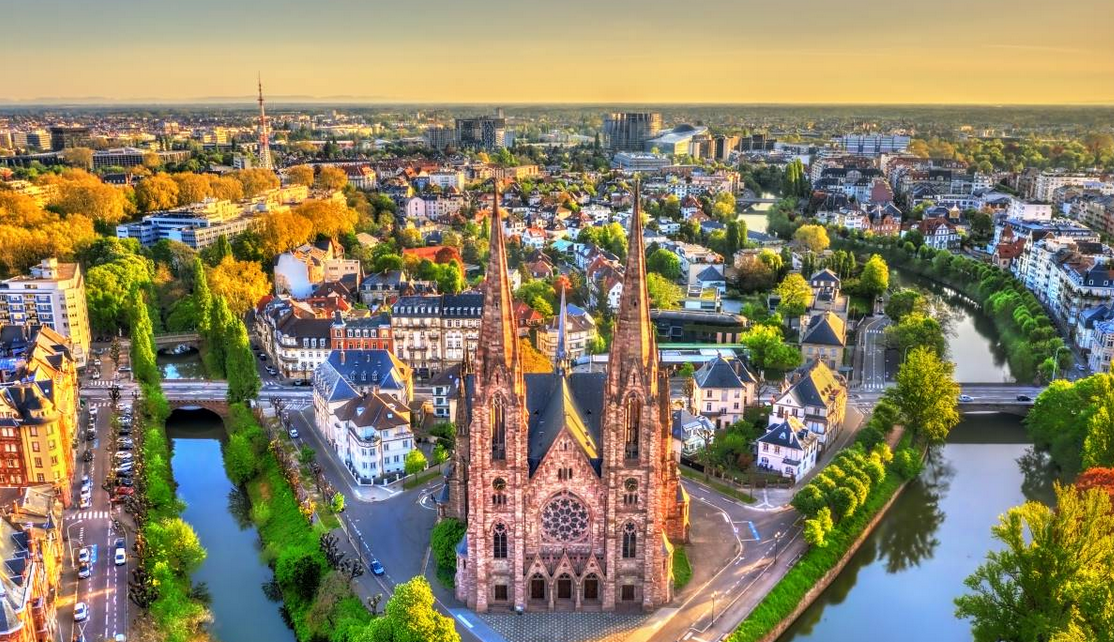 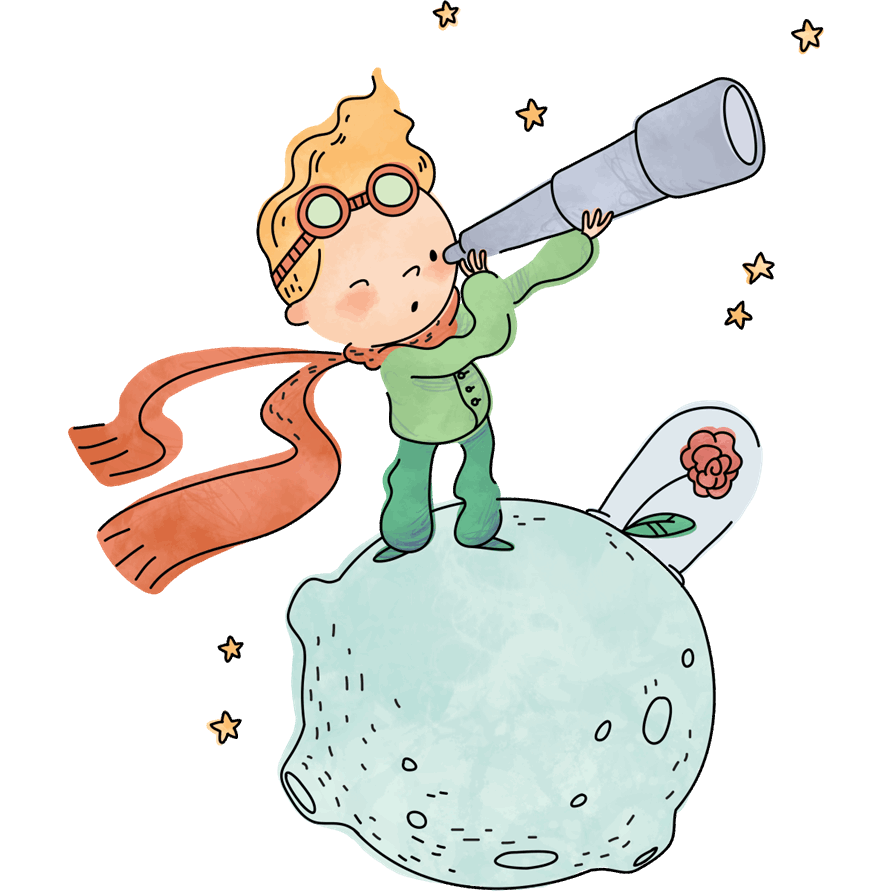 Το Στρασβούργο από ψηλά!
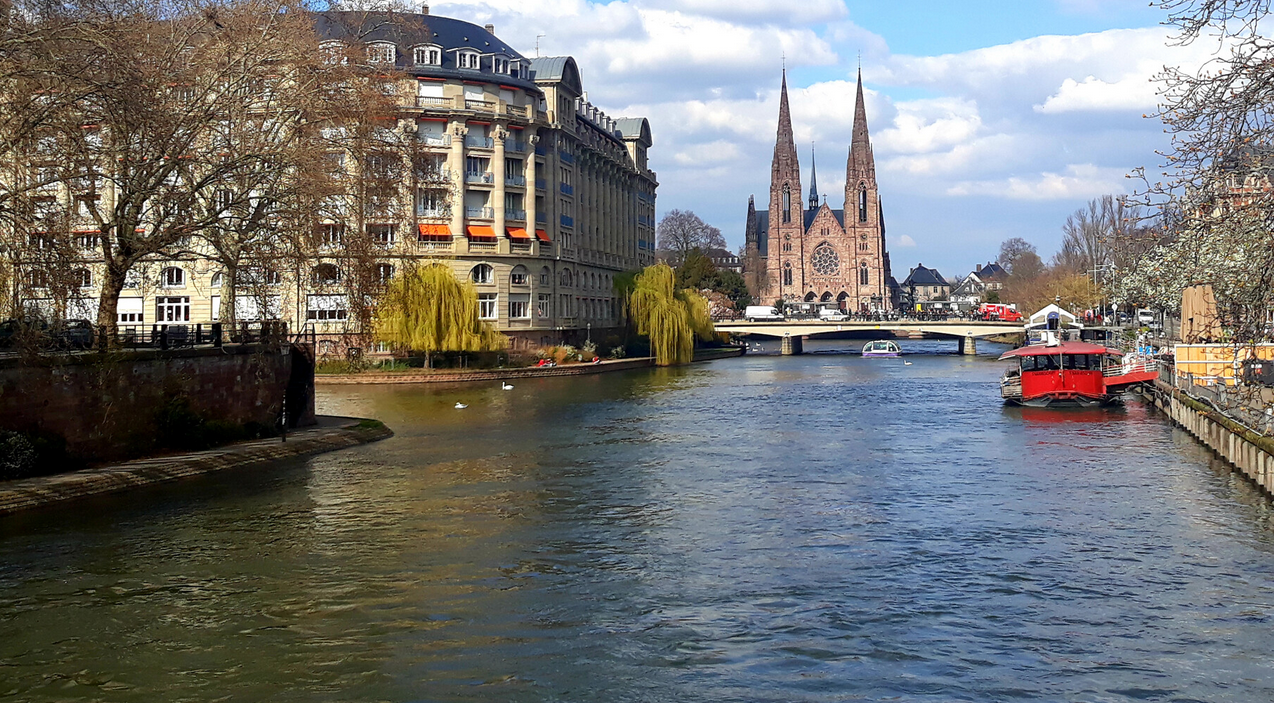 Ο ΠΟΤΑΜΟΣ  ΙΛΛ
Mε το καραβάκι θα περάσουμε μπροστά από ιστορικά κτίρια, μουσεία και το Ευρωπαϊκό. Κοινοβούλιο.
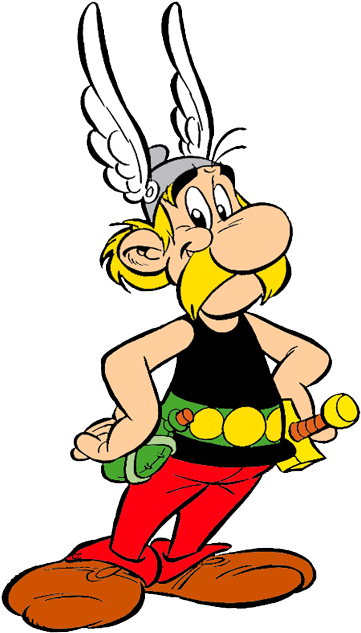 Το Ευρωπαϊκό Κοινοβούλιο
Εκεί οι μεγάλοι παίρνουν σημαντικές αποφάσεις για την Ευρώπη.
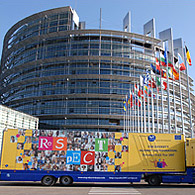 Notre Dame de Strasbourg
Θα ανεβούμε 332 σκαλοπάτια για να δούμε την πόλη από ψηλά!
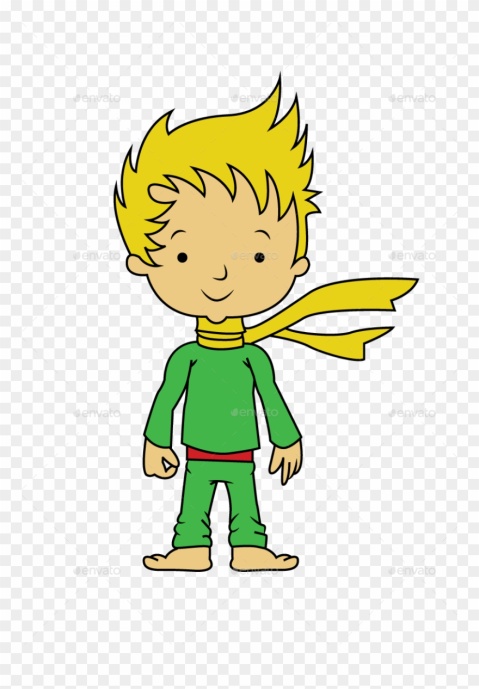 Κάτι μου θυμίζει αυτό το όνομα! Αλλά τι;
Μπορείτε να τον βοηθήσετε;
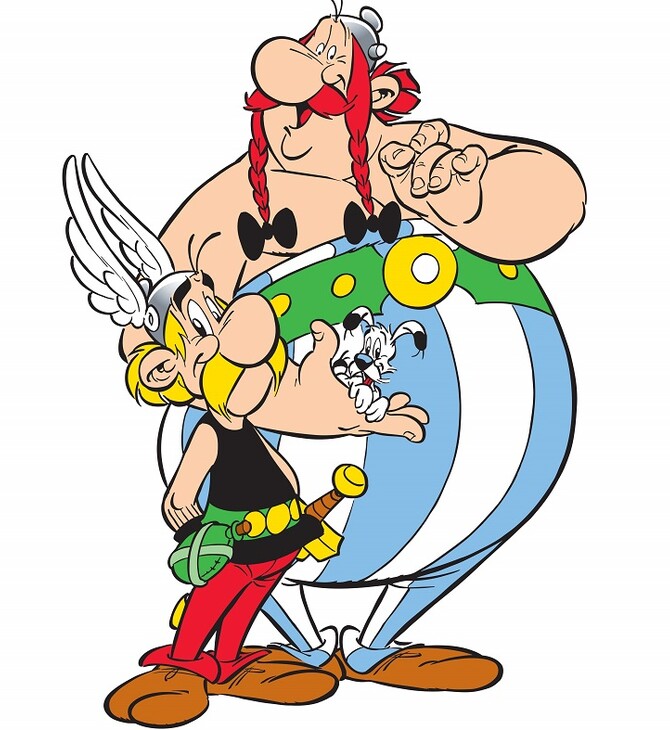 Notre Dame de Strasbourg
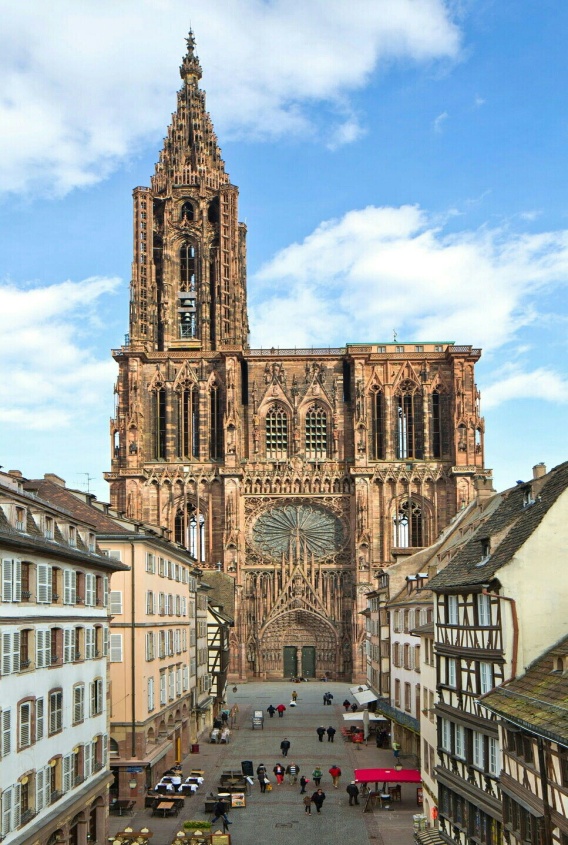 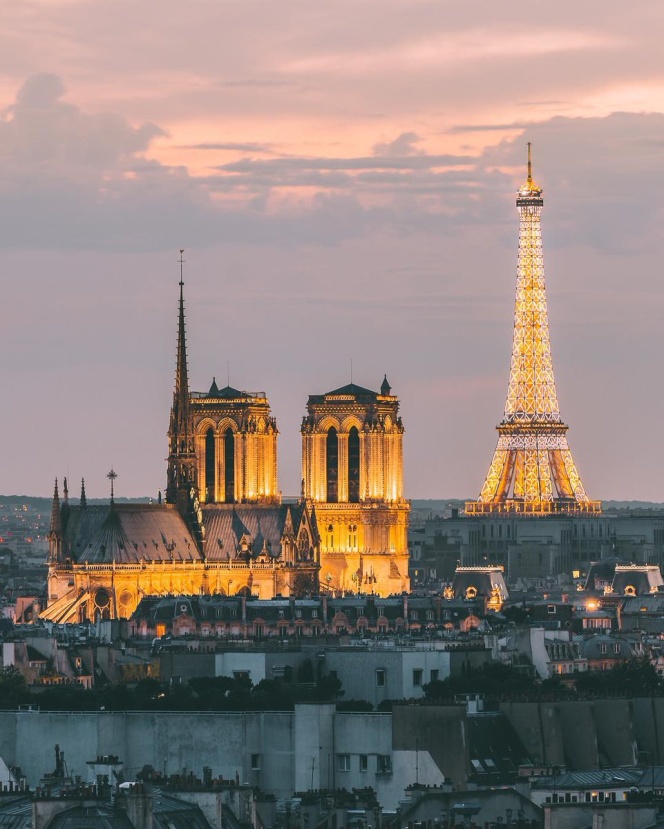 Α.                         B.
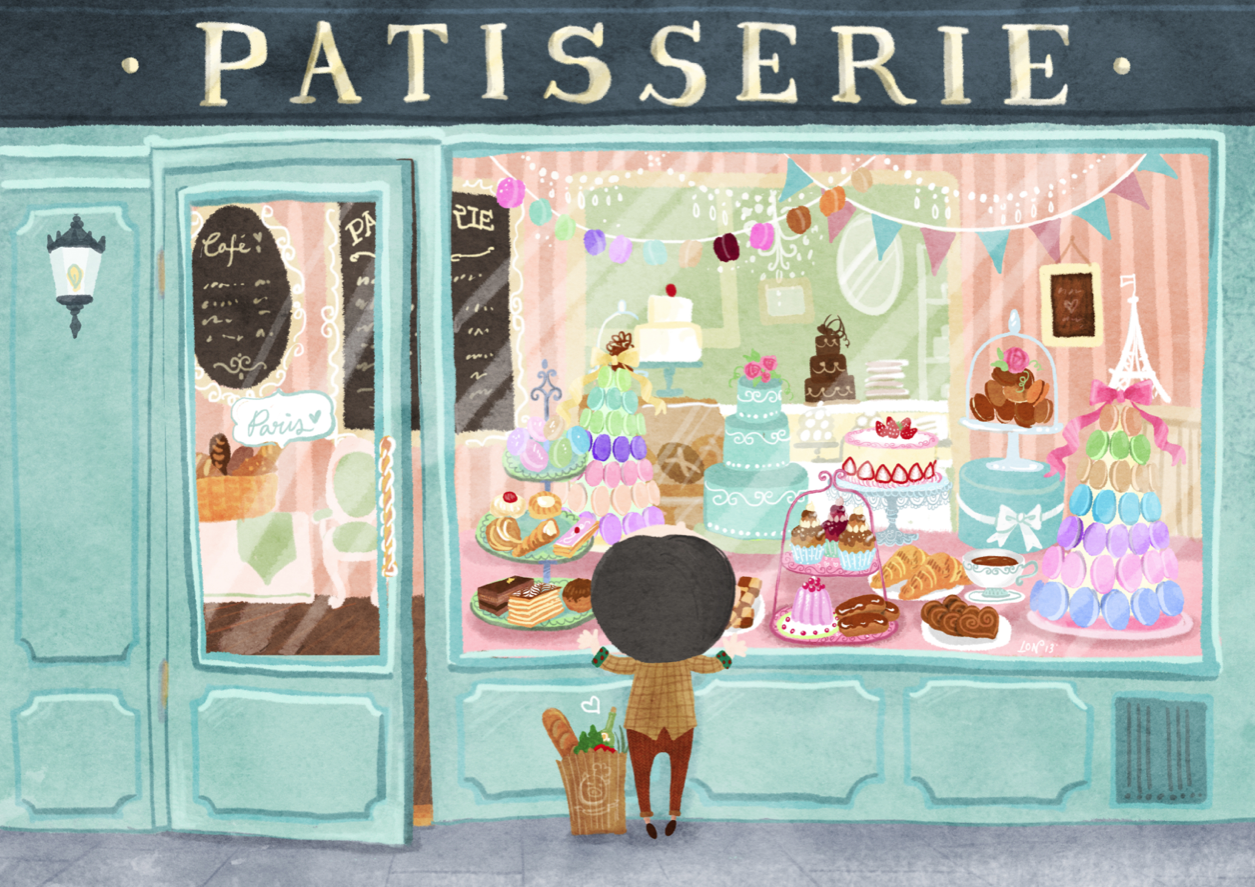 Έξω από τον ναό υπάρχουν πολλά τουριστικά μαγαζιά και ζαχαροπλαστεία όπου μπορούμε να δοκιμάσουμε νοστιμότατα μακαρόν.
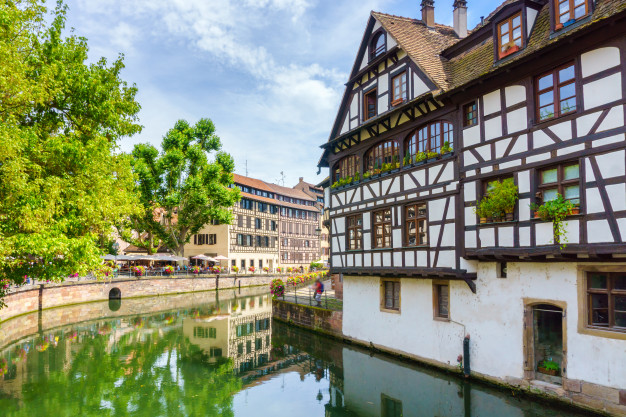 Το ιστορικό κέντρo της πόλης η «Μικρή Γαλλία», είναι πανέμορφο χάρη στα κανάλια, τα ξύλινα σπίτια και τα παραδοσιακά αλσατικά ταβερνάκια.
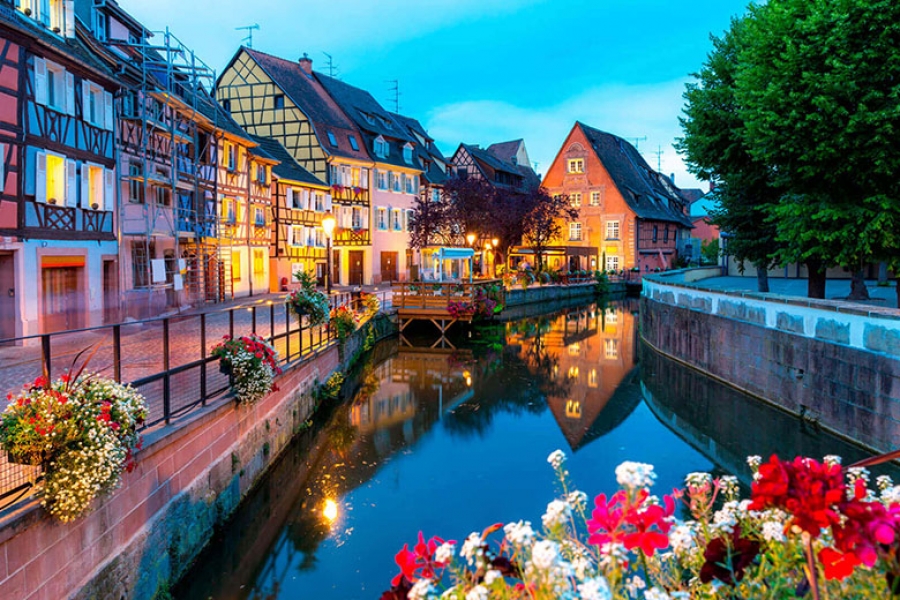 H πλατεία Κλεμπέρ
Η πλατεία βρίσκεται στο κέντρο του Στρασβούργου. Εκεί γίνονται επίσημες τελετές, δημόσιες εκδηλώσεις και διάφοροι εορτασμοί.
Χριστούγεννα στο Στρασβούργο!
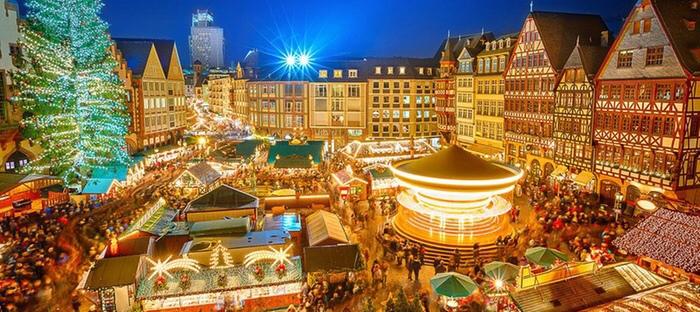 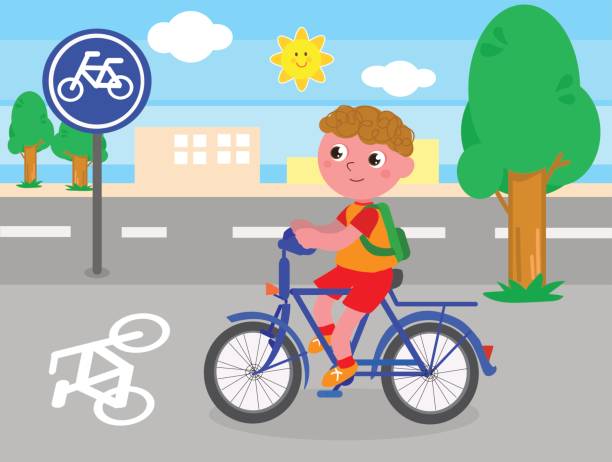 Η πόλη που τα ποδήλατα νικούν τα αυτοκίνητα!
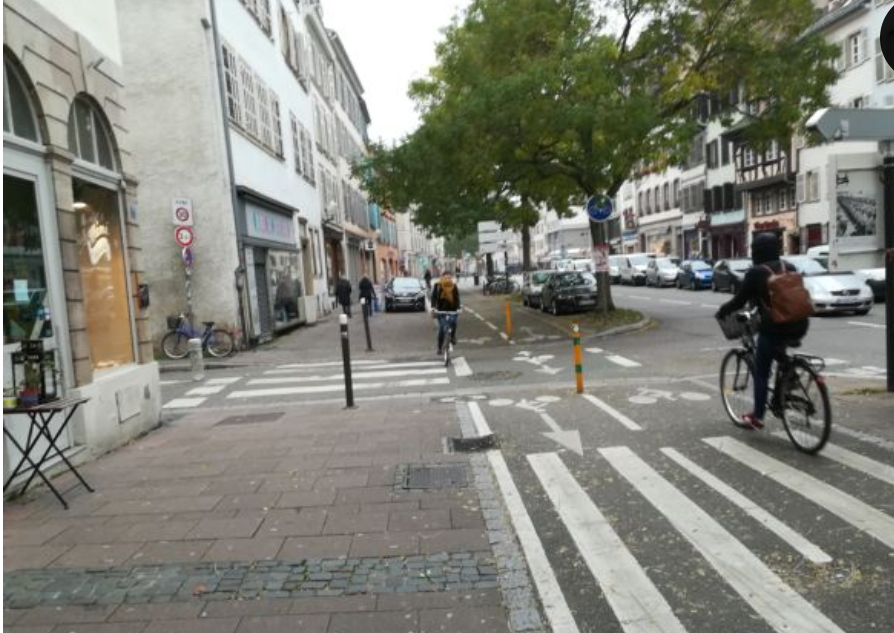 Για ψώνια!
Παντού!
Με το ποδήλατο πηγαίνω στη δουλειά μου!
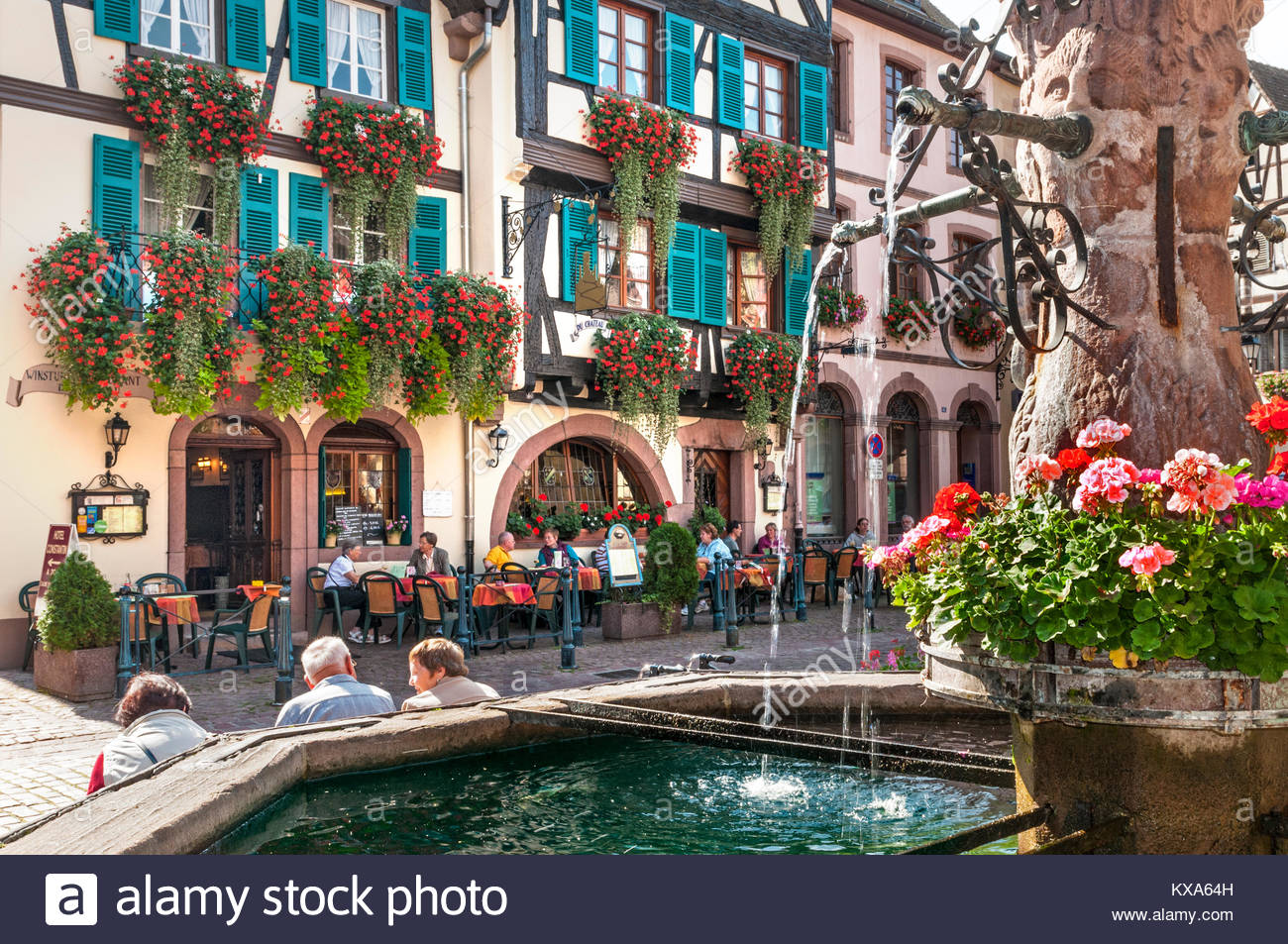 Η βόλτα μου άνοιξε την όρεξη!
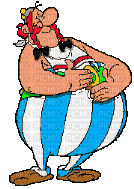 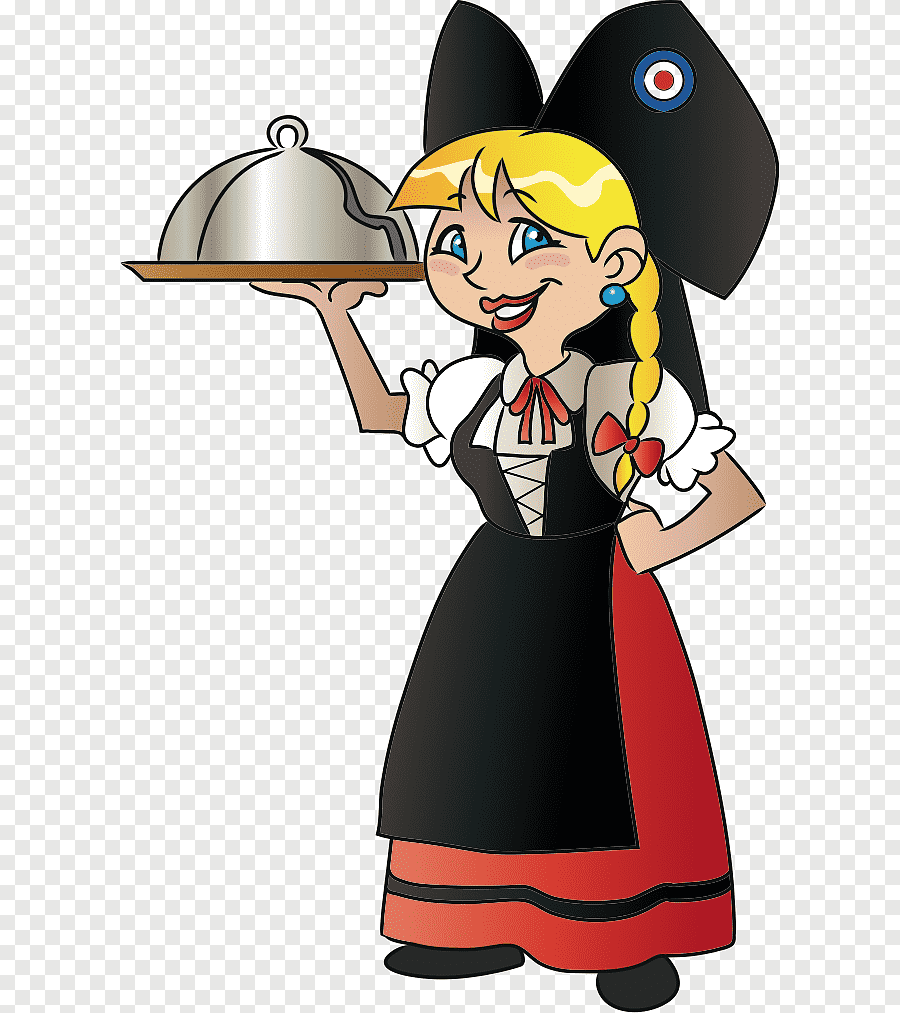 Τι καλό μας προτείνετε;
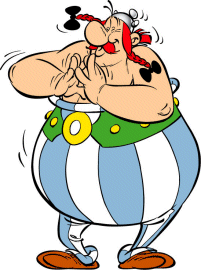 Χοιρινό με ξινολάχανο (choucroute)
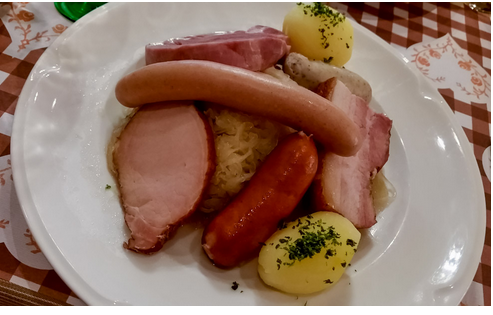 H παραδοσιακή πίτσα (tarte flambée)
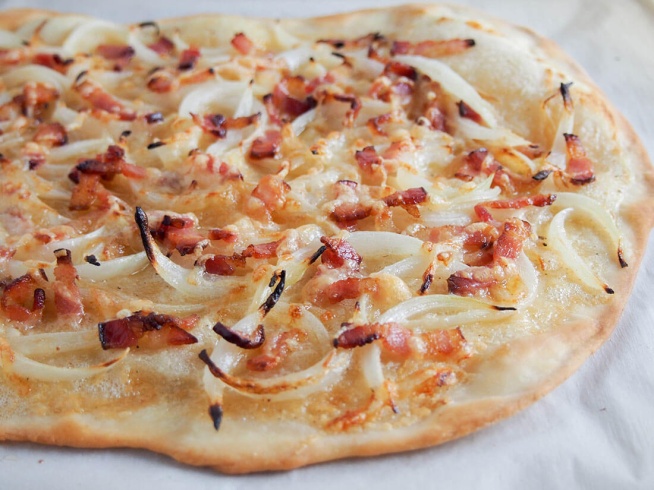 J’adore le kouglof!
Kouglof (κέικ με σταφίδες)
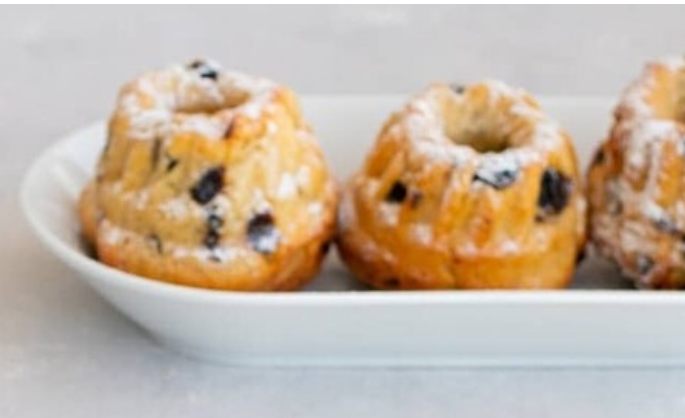 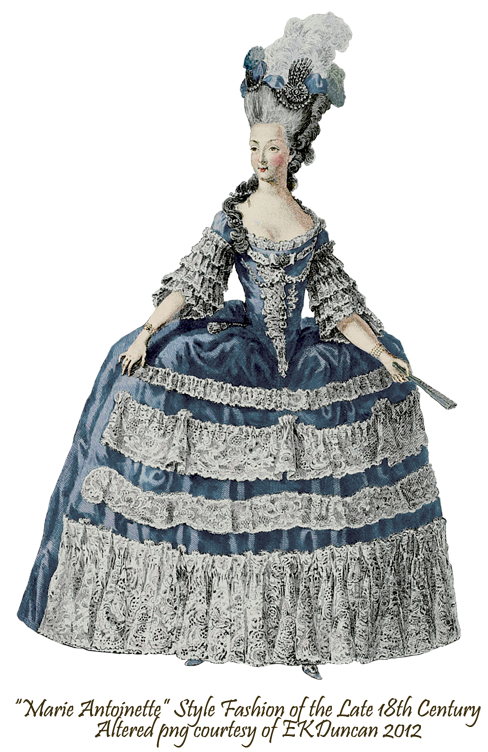 Nougat (Το γαλλικό μαντολάτο)
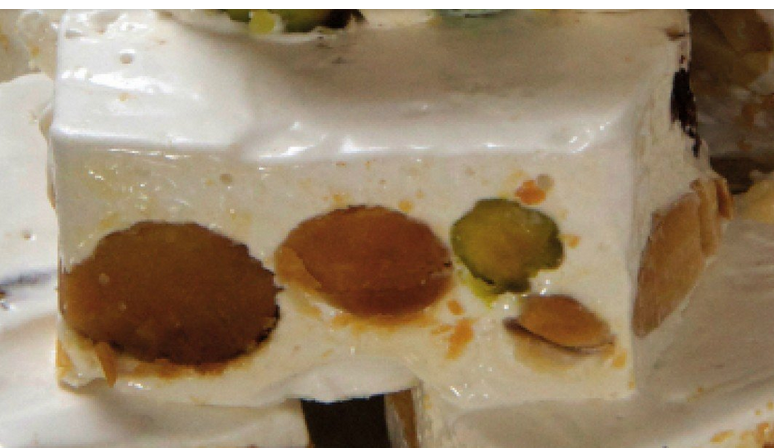 Η βασίλισσα 
  Μαρία Αντουανέτα
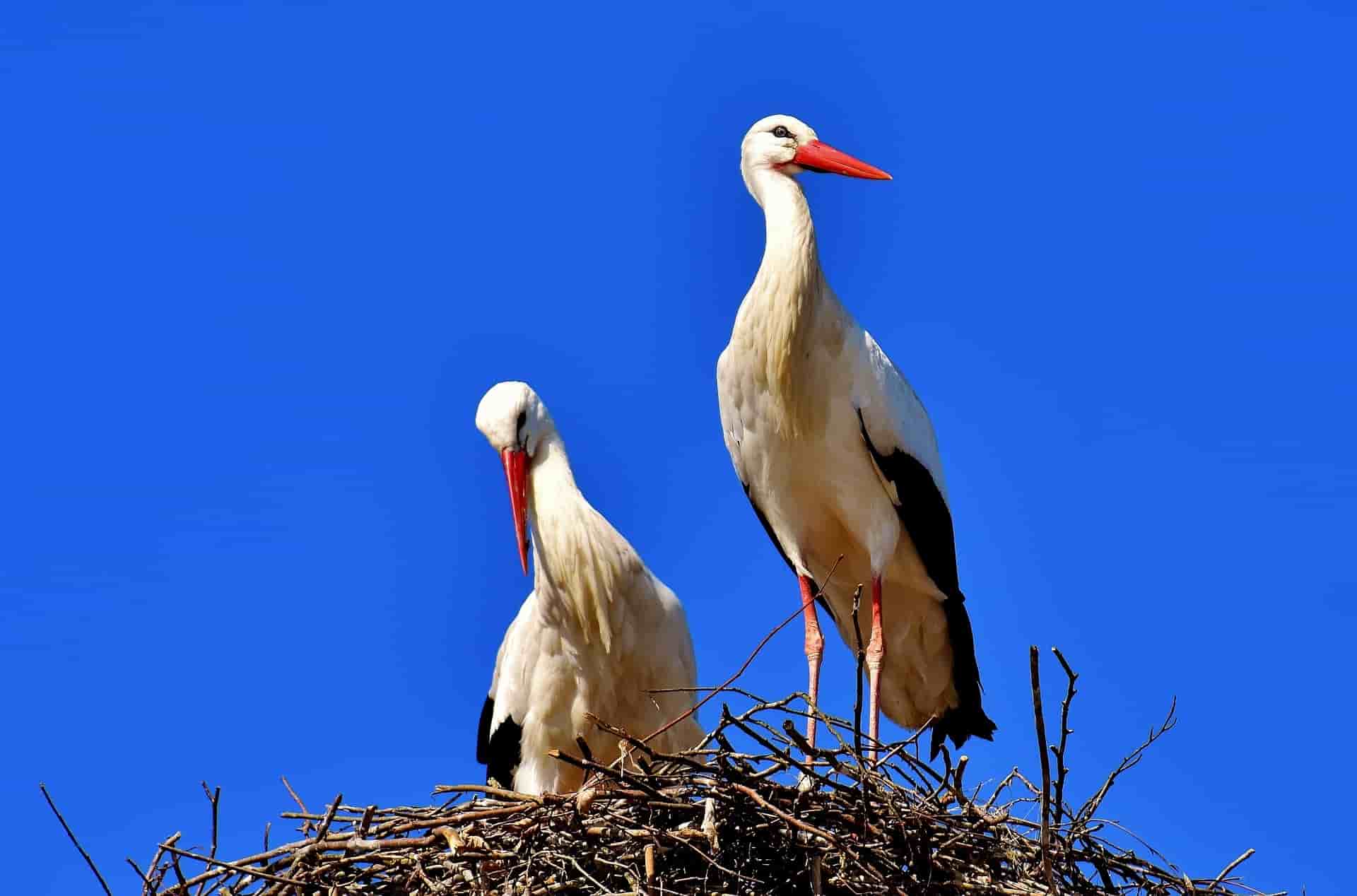 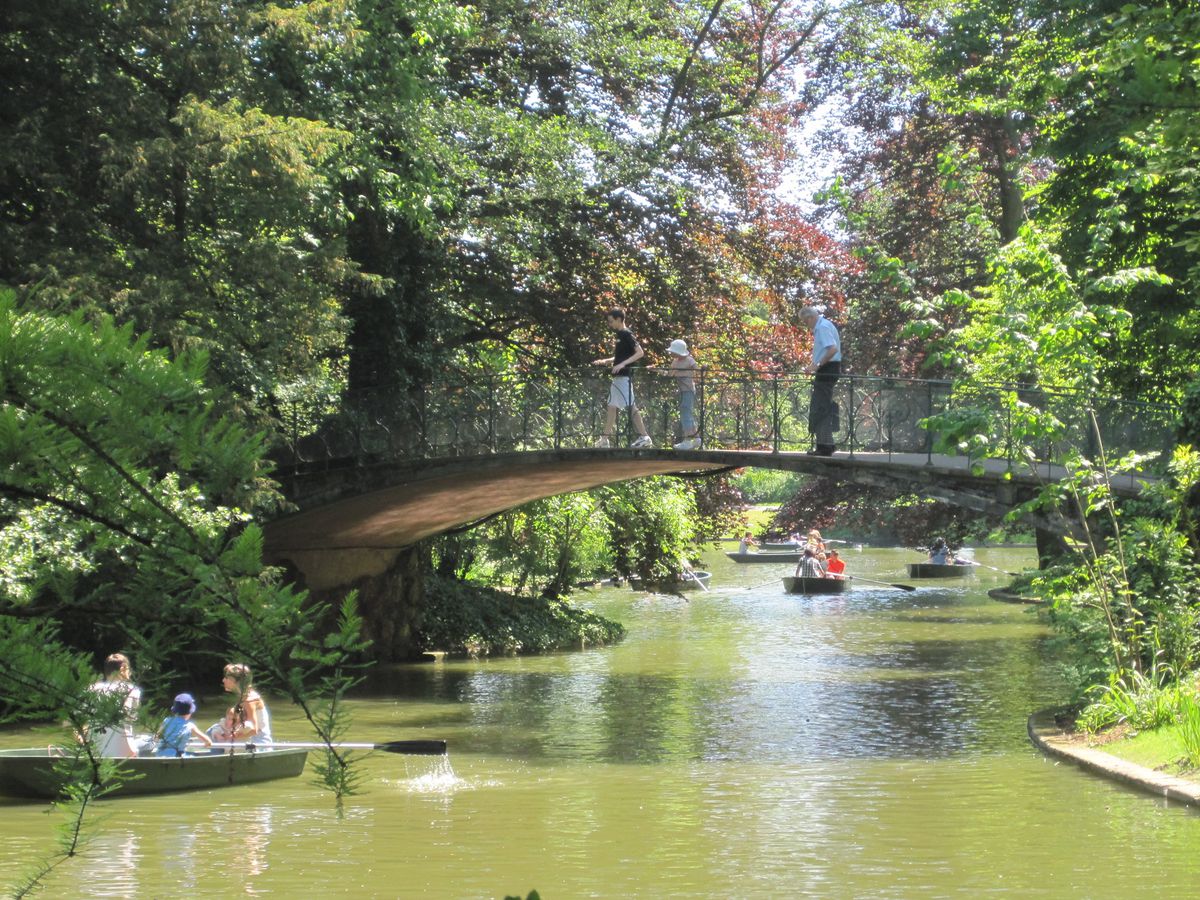 H πόλη έχει ένα όμορφο μεγάλο πάρκο και ένα μικρό ζωολογικό κήπο με σπάνια είδη ζώων, όπου συναντάμε το σύμβολο της Αλσατίας, τον πελαργό. Συμβολίζει την καλή τύχη!
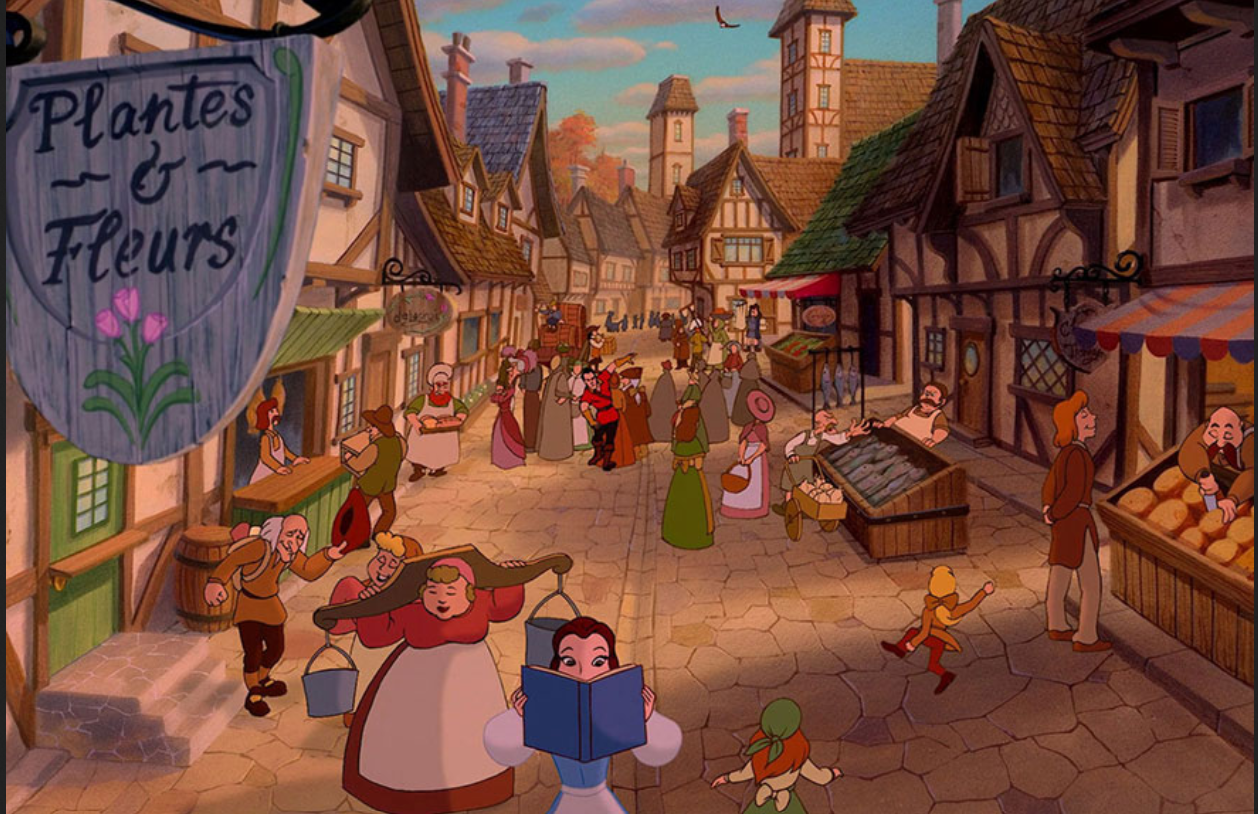 Ποια ταινία κινουμένων σχεδίων σας θυμίζει αυτή η εικόνα;
Την Πεντάμορφη και το τέρας.

Την Παναγία των Παρισίων.
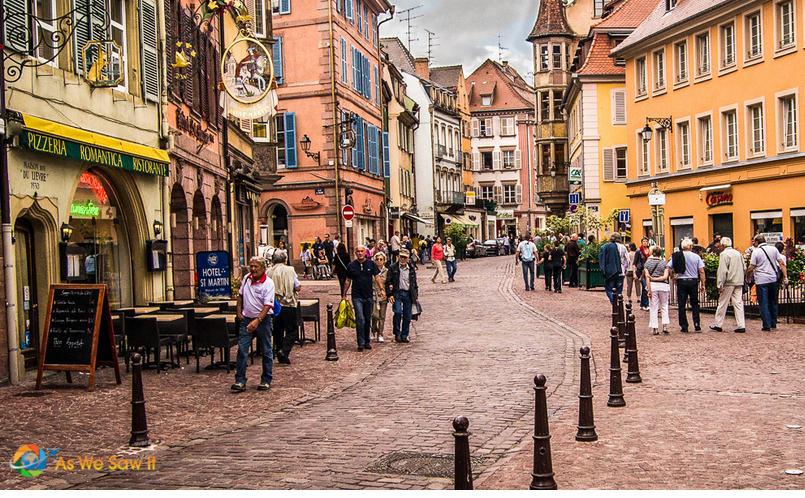 Το μικρό χωριό στην ταινία της Disney “Η Πεντάμορφη και το Τέρας” μοιάζει με μικρογραφία ενός γραφικού χωριού στην Αλσατία, κοντά στο Στρασβούργο!
Η περιοχή που βρίσκεται το Στρασβούργο λέγεται
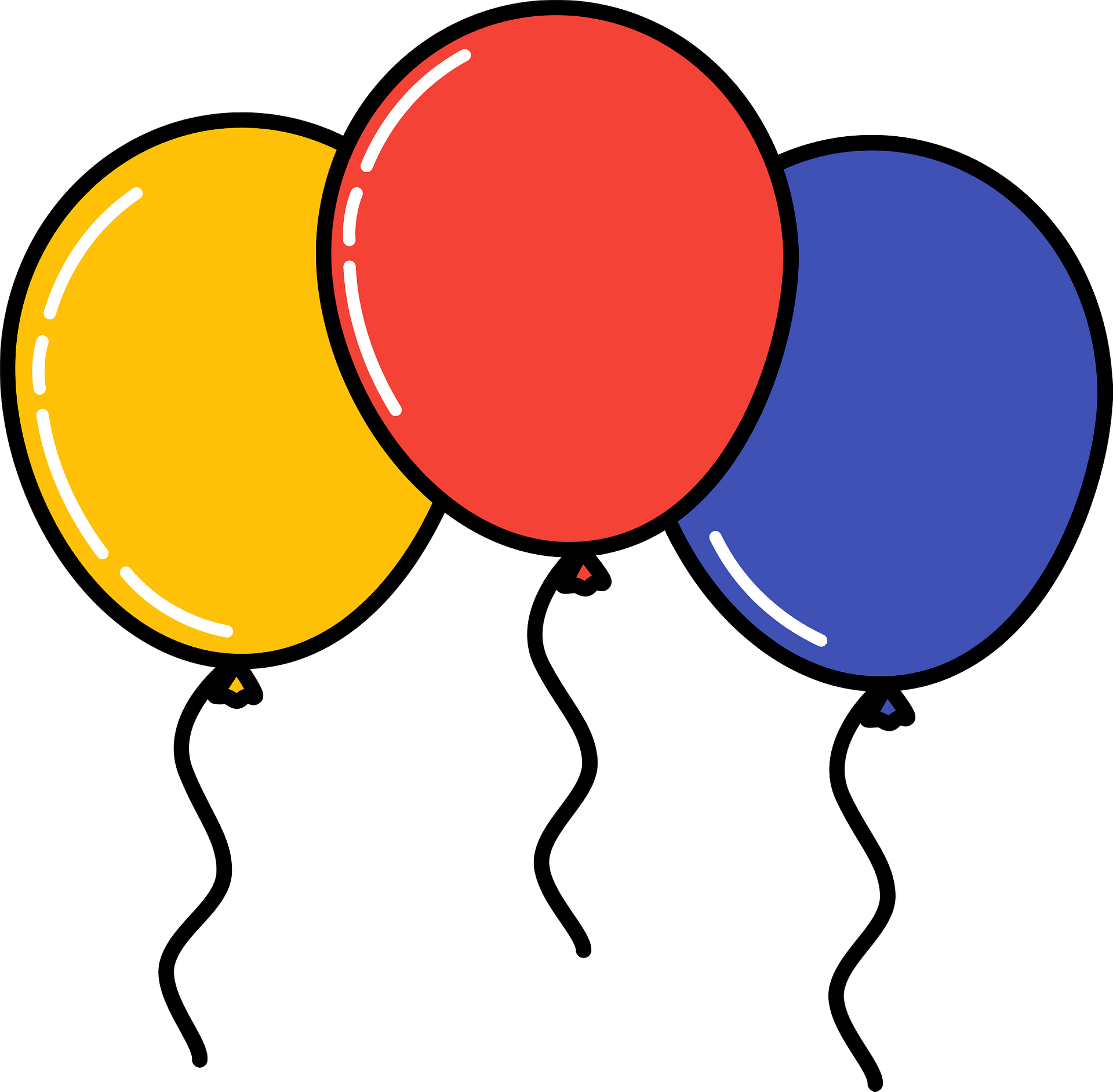 Β. Αλσατία
C. Προβηγκία
Νορμανδία
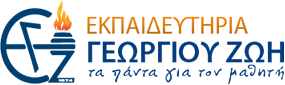 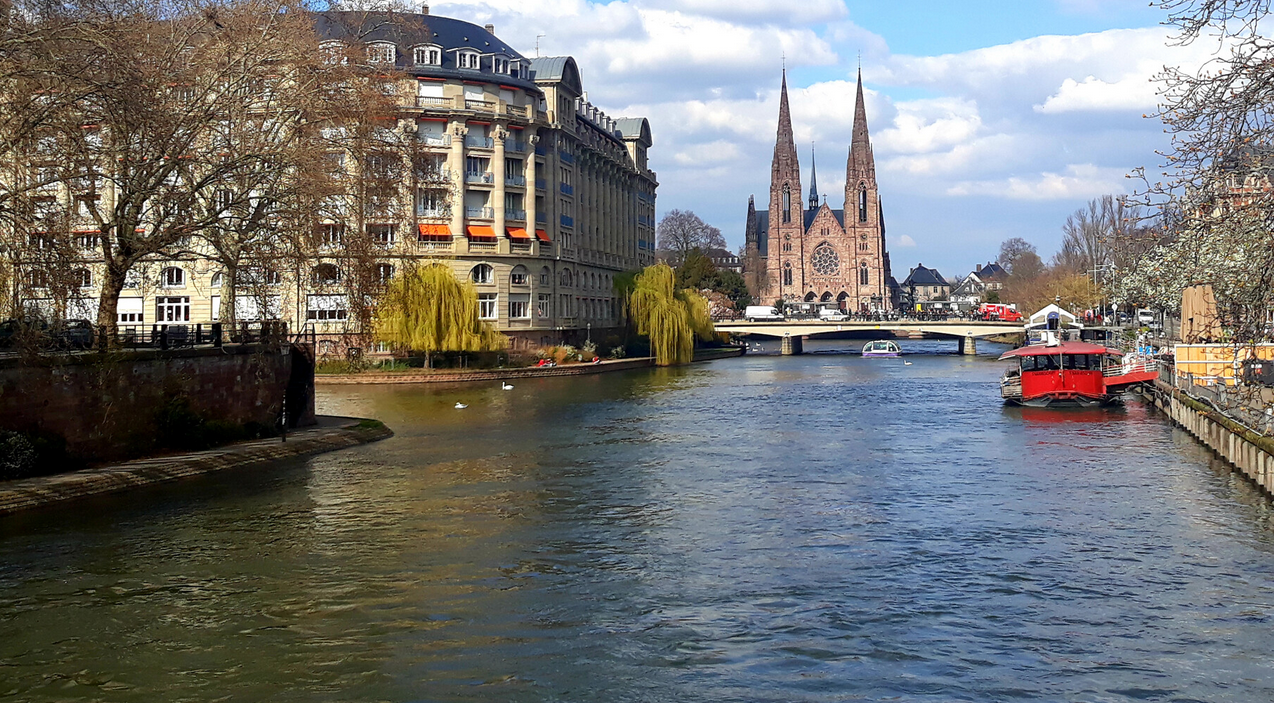 Ο ποταμός που περνά από το Στρασβούργο λέγεται

Σηκουάνας
Ιλλ
Α. Την Ιταλία
Το Στρασβούργο συνορεύει με
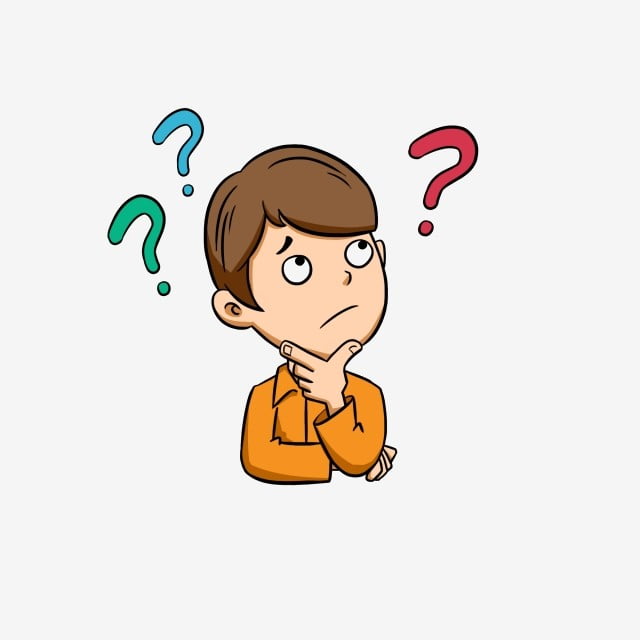 B. Την Ελλάδα
C. Την Γερμανία
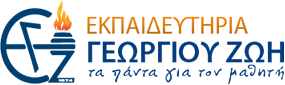 Ποιο από τα παρακάτω ζώα είναι το σύμβολο του Στρασβούργου;
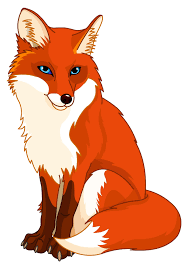 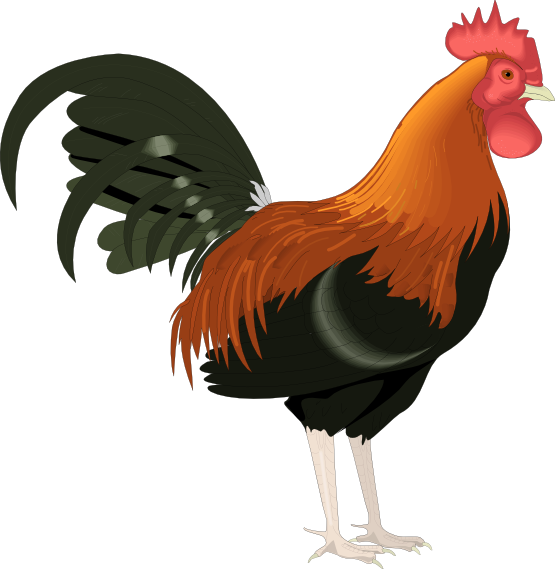 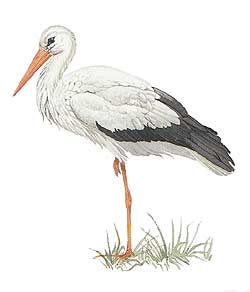 A. Η αλεπού                B.  Ο κόκορας              C. Ο πελαργός
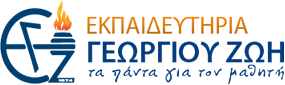 Οι κάτοικοι προτιμούν να κυκλοφορούν με …
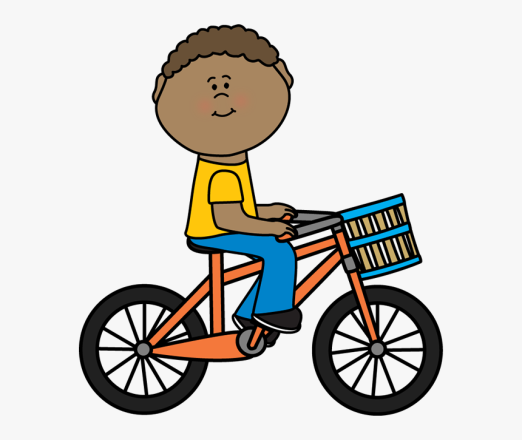 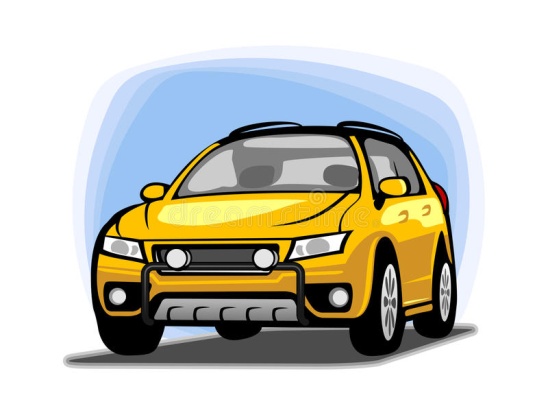 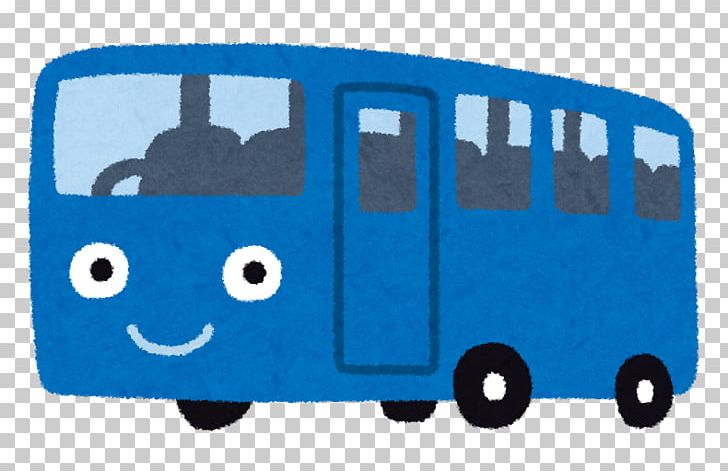 A.  αυτοκίνητο                B.  ποδήλατο             C. λεωφορείο
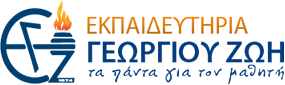 Α. Μικρό Παρίσι
Το ιστορικό κέντρο λέγεται
B. Μικρή Γαλλία
C. Μικρή Πλατεία
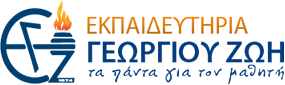 Ποιο γλυκό δοκίμασα στο Στρασβούργο;
Α. Κρουασάν



Β. Μπισκότα Petit beurre



C. Κέικ με σταφίδες
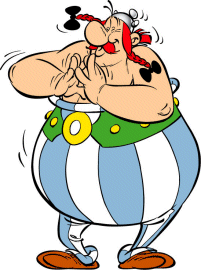 Au revoir les enfants!
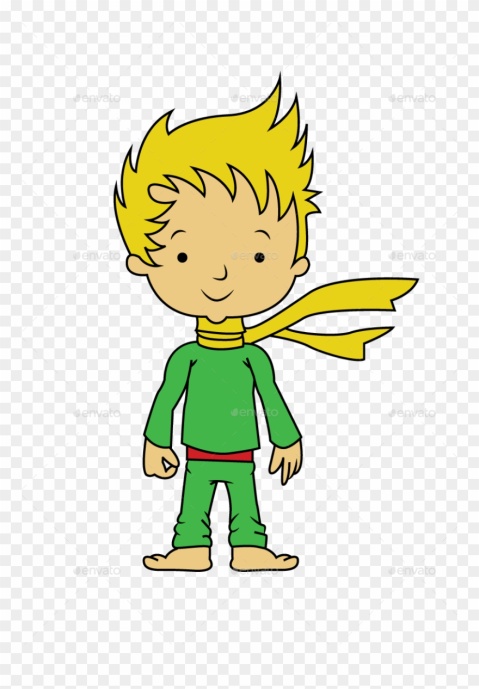